Идти в ногу или плыть против течения. Интеграционный подход к построению информационного общества в г. Барнауле
Октябрь, 2014 г.
АССОЦИАЦИЯ СИБИРСКИХ  И  ДАЛЬНЕВОСТОЧНЫХ ГОРОДОВ
«Информационные технологии в местном самоуправлении»
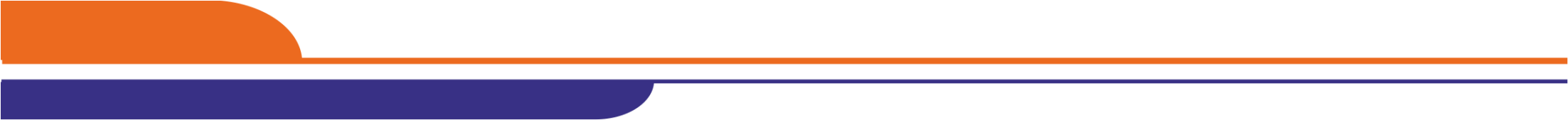 Информатизация изнутри и снаружи
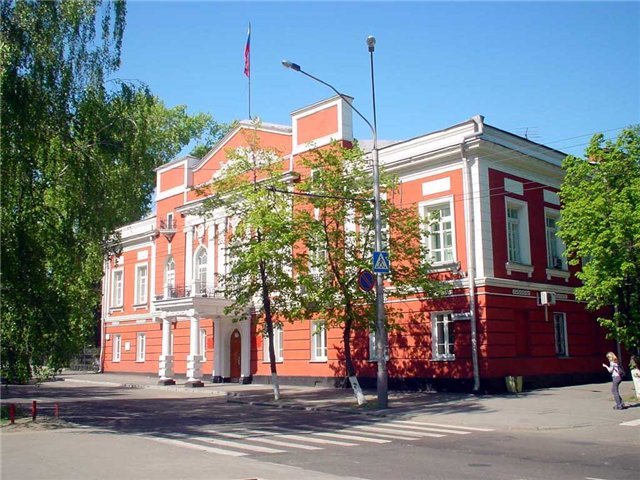 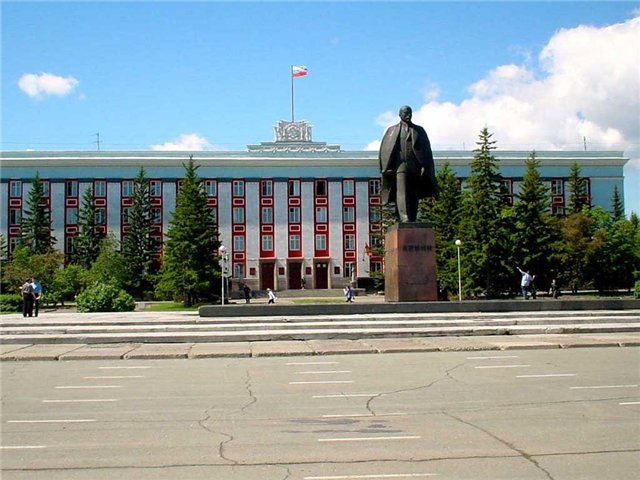 СИР, 
Модуль МЭВ, 
ГИС ГМП
Электронный 
Барнаул
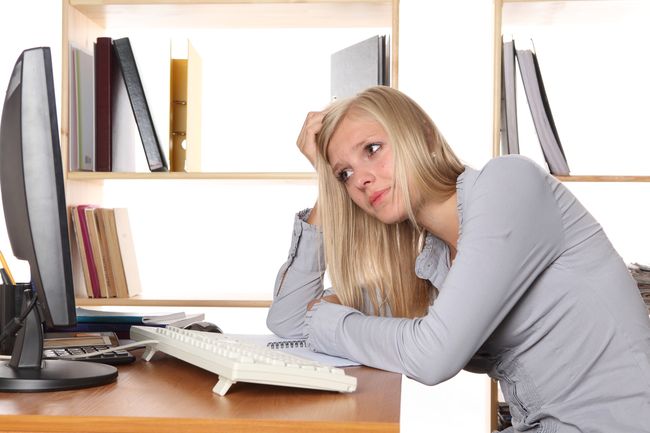 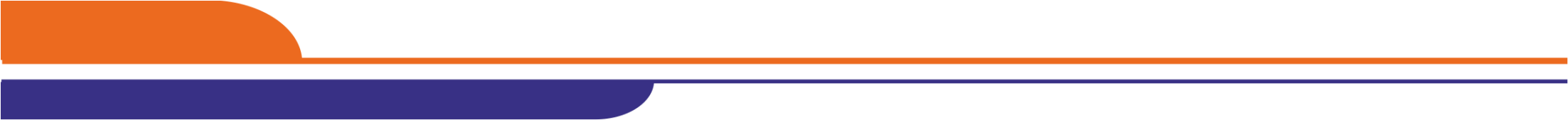 Видите разницу? 
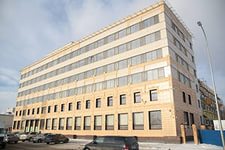 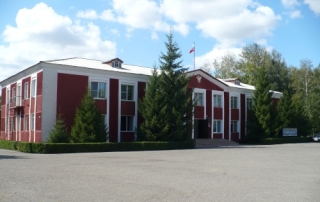 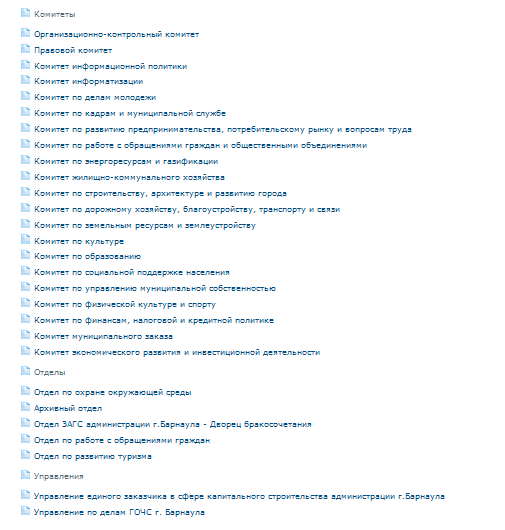 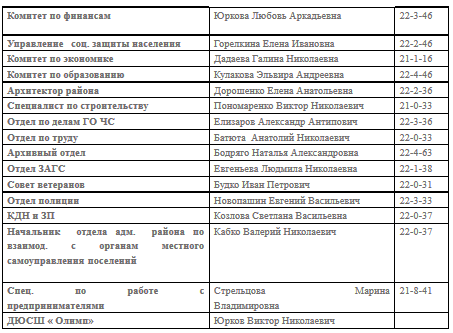 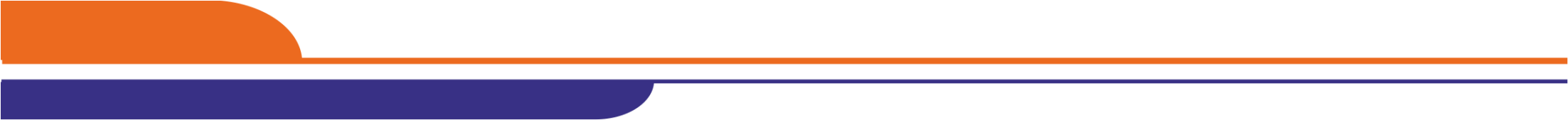 Решения, которые доступны муниципалитету
Федеральные информацоинные системы
(ФИАС, РГУ, … )
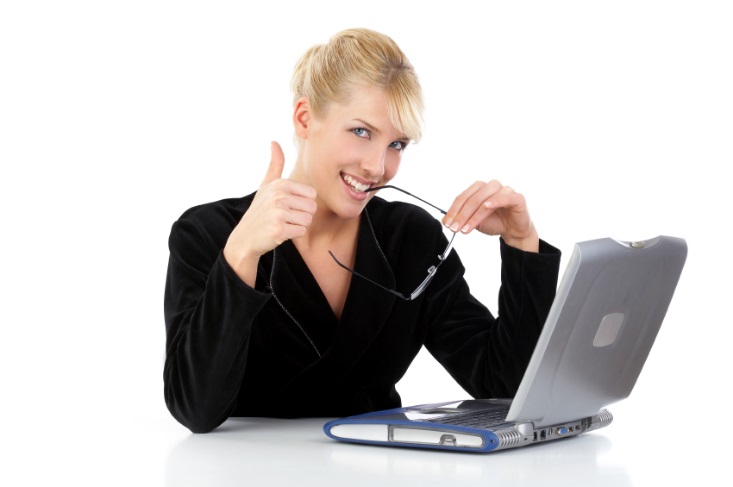 СИР, 
Модуль МЭВ, 
ГИС ГМП
Электронный 
Барнаул
Ведомственные муниципальные системы, 
ГИС-система
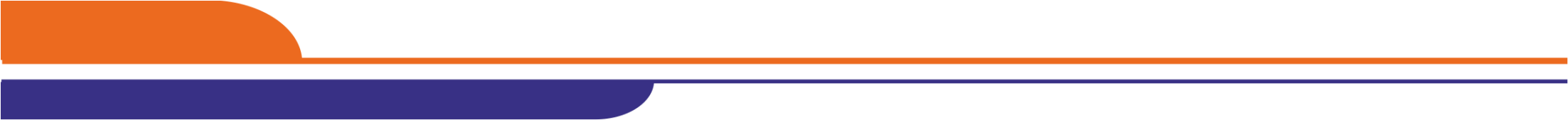 Выход: интеграционный подход!
Интеграция с РГУ
Интеграция с «библиотекой адаптеров»
Интеграция с ФИАС
Интеграция с МФЦ
Интеграция с ЕПГУ
Интеграция с ГИС ГМП
Интеграция с СЭДД
Интеграция с ведомственными 
муниципальными системами
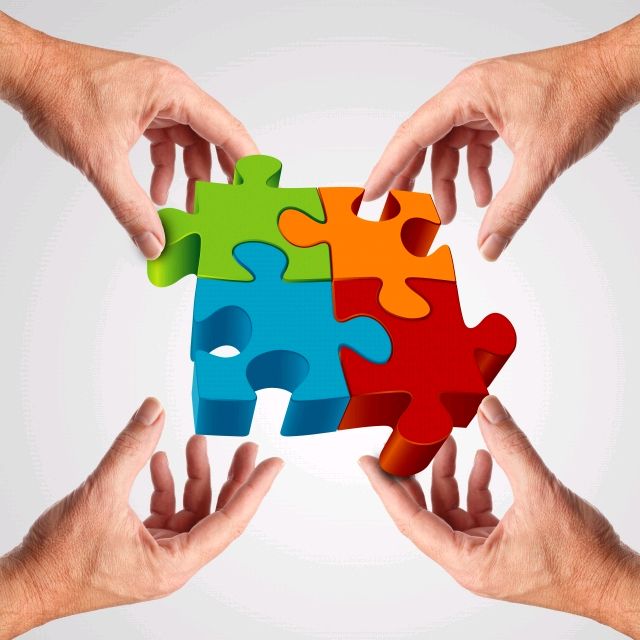 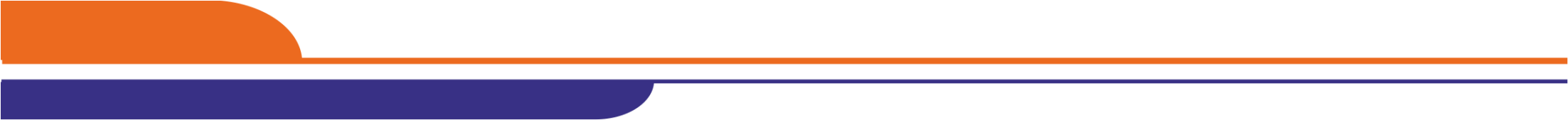 Как это выглядит
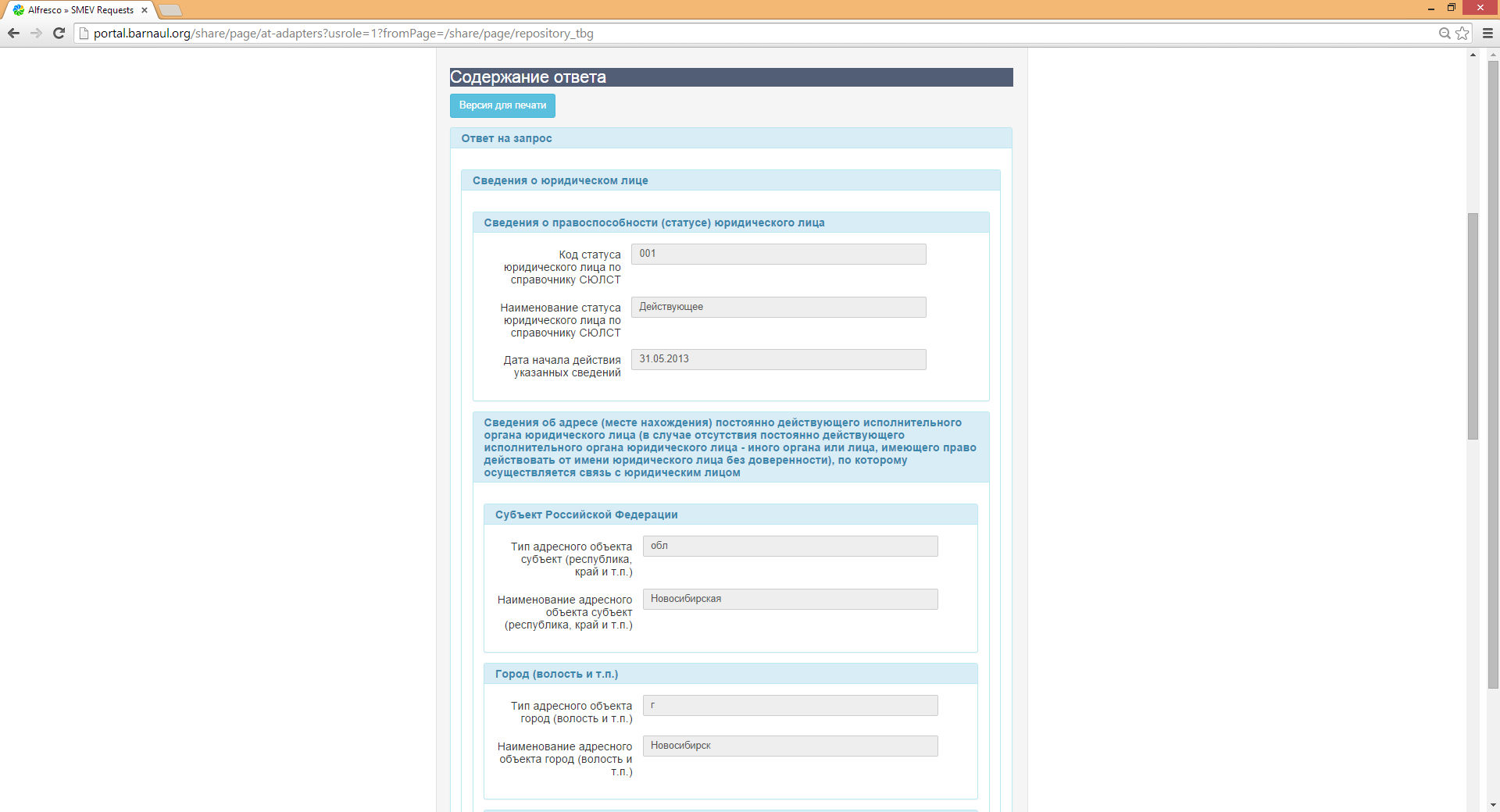 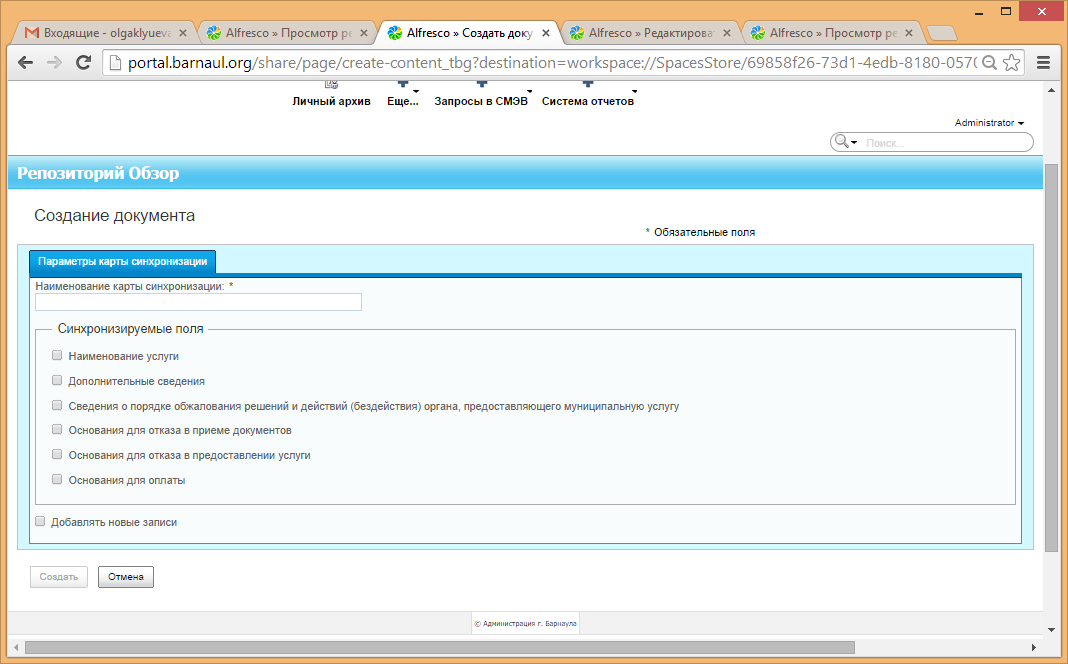 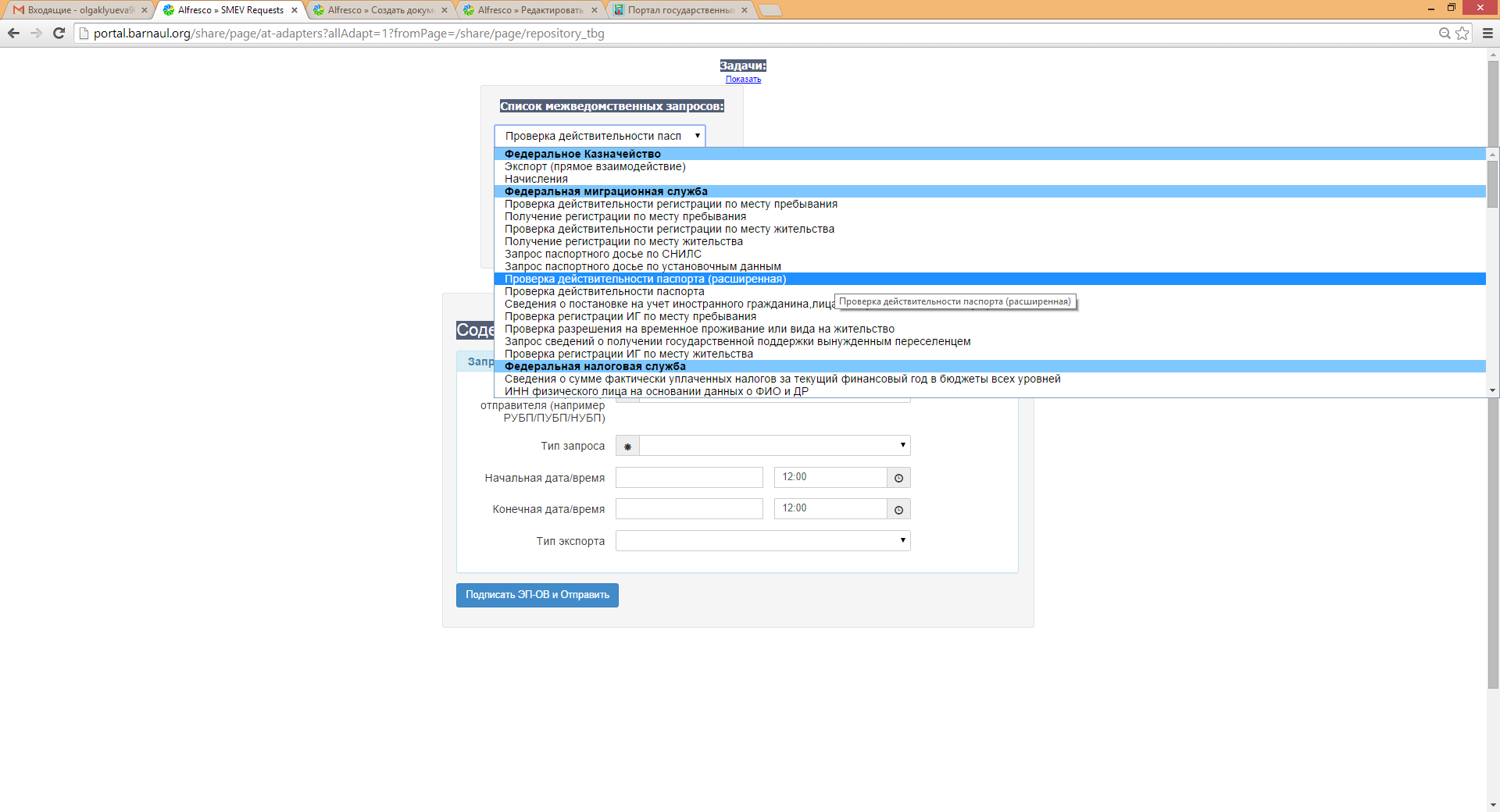 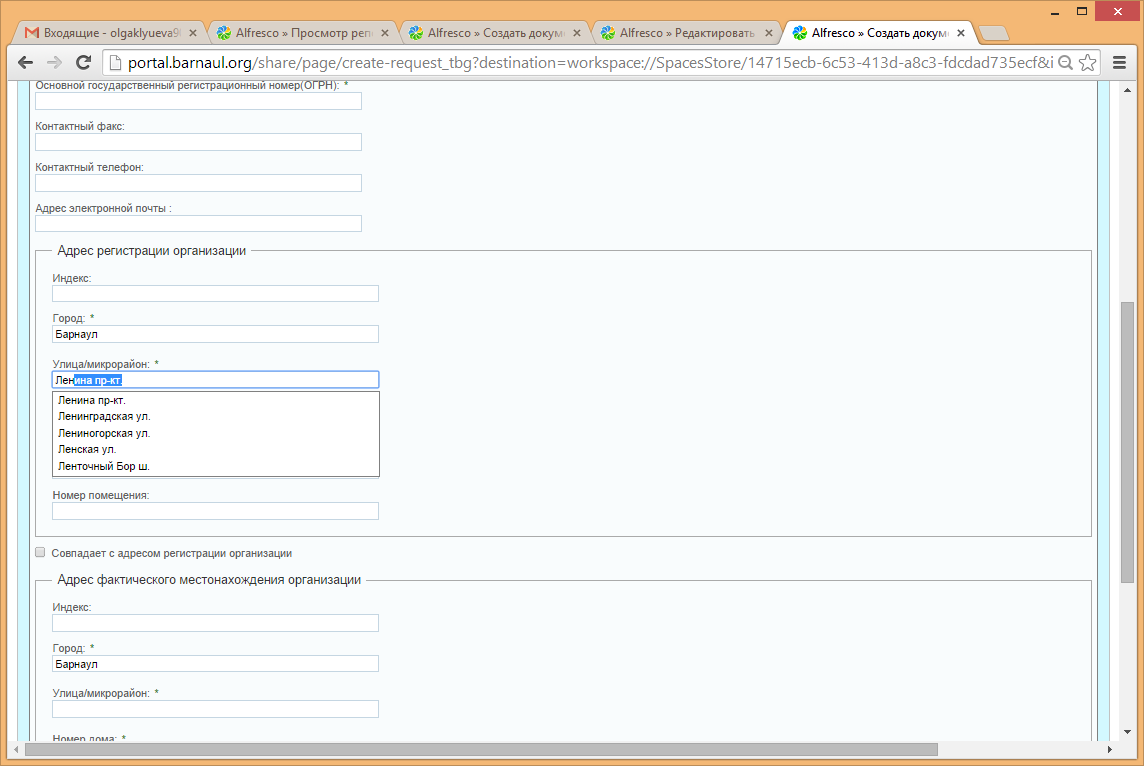 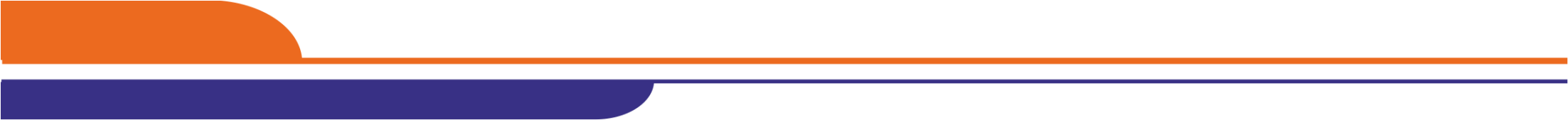 Постоянная работа по популяризации предоставления услуг в электронном виде
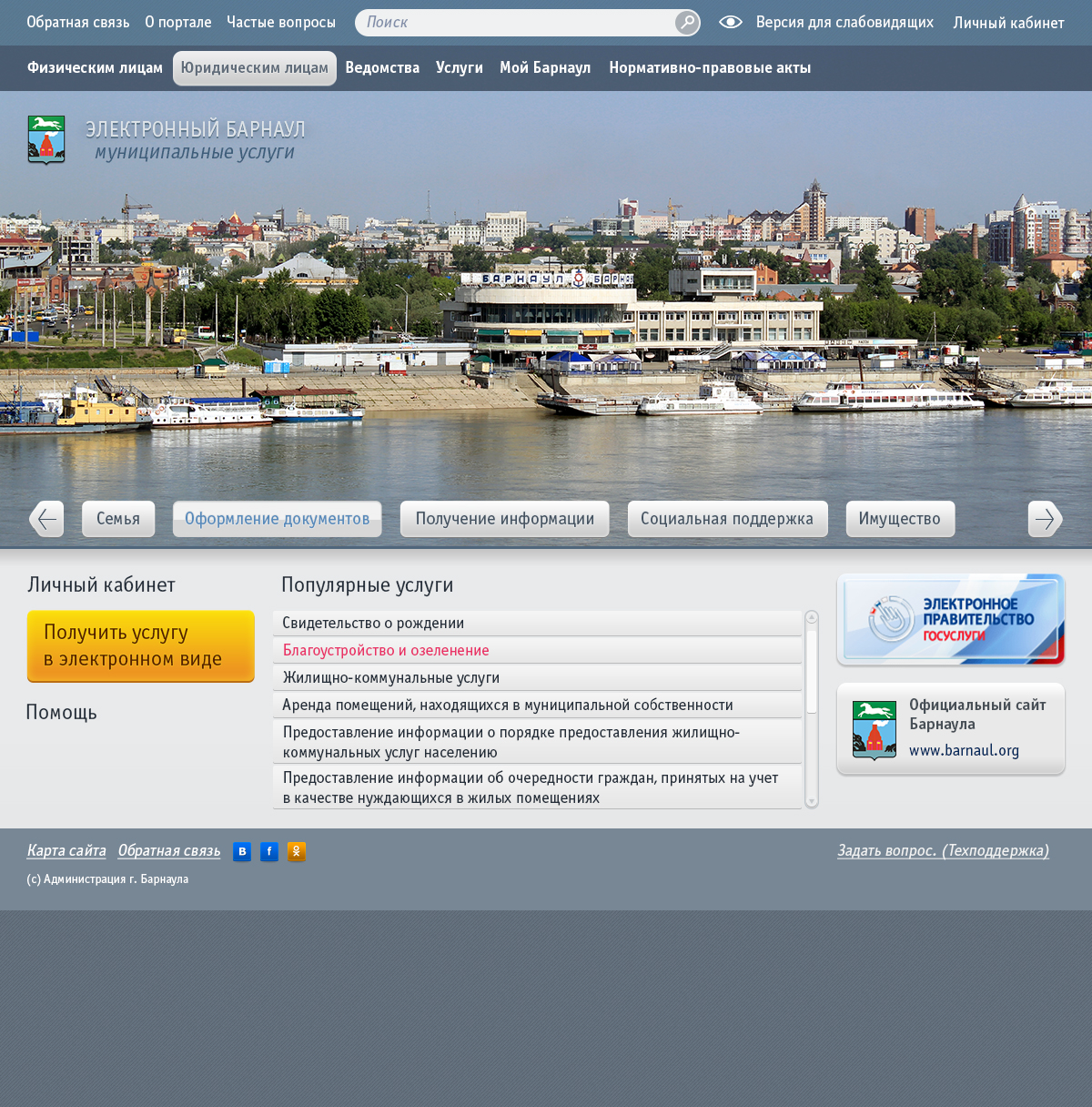 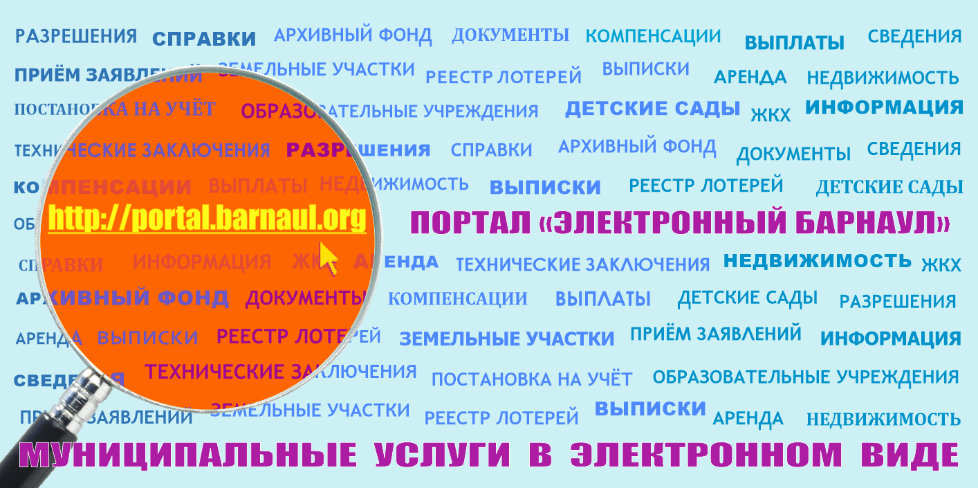 Листовки
Социальная реклама
Видеоролики
Инфоматы
Редизайн портала
Мобильное приложение
SMS-уведомления
Результаты в электронном 
виде с ЭП
9. USABILITY!
10. ВСЕ УСЛУГИ (71) 
       В ЭЛЕКТРОННОМ 
       ВИДЕ
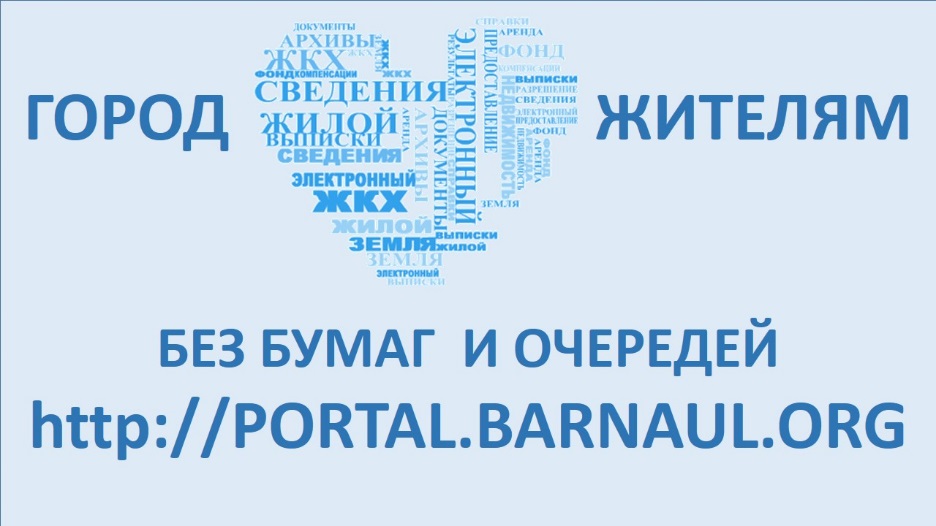 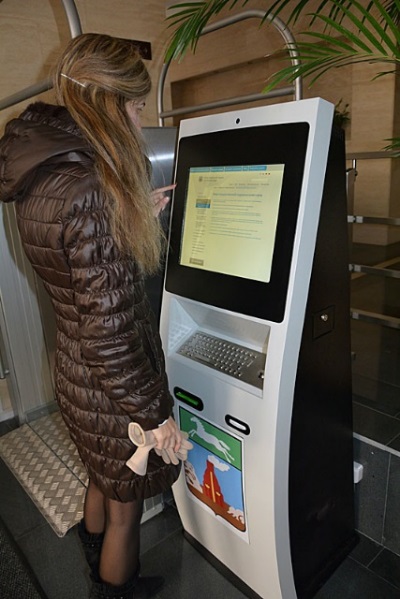 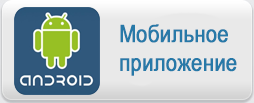 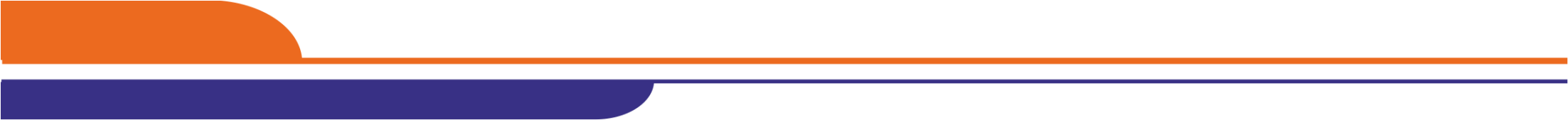 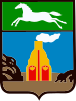 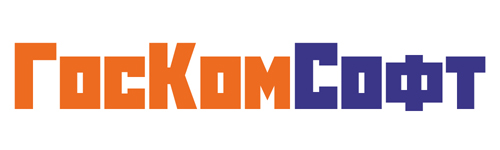 ООО «ГосКомСофт»
Россия, г. Новосибирск
ул. Крылова, 26, 5 этаж
тел./факс: +7(383)354 1011
email: info@goskomsoft.ru
www.goskomsoft.ru
Администрация г.Барнаула
sec@Barnaul-adm.ru
http://www.barnaul.org
http://portal.barnaul.org
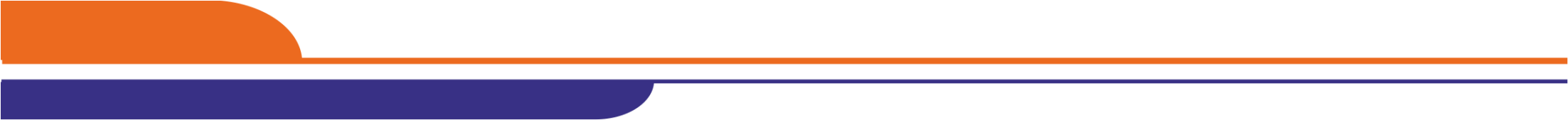